Внеурочная деятельностьКоррекционно-воспитательное занятие для обучающихся с УОпо финансовой грамотности«Семейный бюджет»
Авторы:<
 Евстафьев Д.Ю. 
Соловьёва Т.В. 
Бойцева М.А.
Миньковская Л.И.
02.11.2018 г.
Особенности в обучении и воспитании детей с умственной отсталостью
Под умственной отсталостью понимается стойкое, необратимое недоразвитие уровня психической, в первую очередь интеллектуальной деятельности, связанное с врожденной или приобретенной тотальной органической патологией головного мозга.
Направленность личности умственно отсталых детей включает мотивы, потребности и интересы. Следует отметить, что из-за недоразвития интеллекта их потребности бедны и слабо регулируются сознанием. Недоразвитие высших культурных потребностей обусловливает своеобразие интересов и мотивационной сферы.
У интересующих нас детей имеет свои особенности и такая структурная единица личности, как система самоконтроля. Эта система должна обеспечивать возможность осуществлять самоконтроль в процессе выполнения мыслительной и практической деятельности. Высшая саморегуляция осуществляется специальной системой, обозначаемой как "я". Эта система — образование самосознания. Свойственная умственно отсталым слабость регулирующей функции мышления часто обусловливает их не критичность по отношению к своим и чужим поступкам и действиям. Низкий уровень самосознания во многих случаях приводит к тому, что они начинают обдумывать действие не до, а после его выполнения. Часто это приводит к неумению спланировать свои действия.
Особенности в обучении и воспитании детей с умственной отсталостью
Форма проведения: 
 Внеурочная деятельность
 Беседа - игра с использованием презентации, решение практических задач
Участники: обучающиеся 8-9 класс
Цель занятия:
познакомить учащихся с понятием «семейный бюджет»;
Задачи: 
Обучающие:  
Сформировать у детей первоначальное понятие о семейном бюджете. 
Овладеть практическими навыками распределять семейный бюджет
Воспитательные: 
способствовать подготовке учащихся к самостоятельной жизни, 
способствовать формированию бережного  отношения к финансам семьи, умения работать в команде
Коррекционно-развивающие:
Развивать навыки диалогической речи учащихся при ответах на вопросы.
Расширять и активизировать словарь учащихся через усвоение новых терминов.
Коррекция мышления и навыков составления семейного бюджета, умения анализировать информацию, обучение навыкам аргументации выводов.
Планируемые результаты обучения:
   1.Предметные: 
научатся объяснять, что такое семейный бюджет, из чего он складывается 
получат возможность научиться практическим навыкам распределения семейного бюджета 
   2.Метапредметные:
Познавательные УУД:
умение ориентироваться в средствах и расчетах доходов семьи; 
Коммуникативные УУД: 
формировать умение договариваться, находить общее решение, умение аргументировать своё предложение, убеждать и уступать; 
Регулятивные УУД: 
формирование умения слушать собеседника, принимать и сохранять учебную задачу; проявлять познавательную инициативу в учебном сотрудничестве, в сотрудничестве с учителем ставить новые учебные задачи и др.
   3.Личностные УУД: 
формирование умения провести самооценку, организовать взаимооценку и взаимопомощь в группе; 
проявление интереса и активности в выборе решения; 
установление личностного смысла знания.
Основные понятия:  доходы семьи,  расходы семьи, бюджет, виды бюджета, финансы.

Оснащение урока: 
компьютер, проектор, проекционная доска, 
презентация «Семейный бюджет» 
письменные принадлежности.
карточки - задания для групповой и парной работы
наглядный материал на доске – определения терминов.
мешочек, распечатки со стихами (крепятся на доску во время занятия),
рисунки с весами, бумага для записей, клей, фломастеры, реквизиты (платок, очки, галстук, фартук, кукла, студенческий билет) для участников игры.
План урока
1. Организационный моментСообщение темы и цели урока.2. Изучение нового материалаОбъяснение нового материала с использованием презентации, решение задачи.3. Закрепление нового материалаПроверка усвоение основных понятий путем выполнения практического задания.4. Подведение итогов
Для достижения поставленных целей  и решения поставленных задач были использованы  различные формы работы с детьми:
Расшифровка РЕБУСА.
Применение наглядности
Анализ цитаты
Игра   «СЕМЕЙНЫЙ БЮДЖЕТ» 
Ролевая игра «Источники доходов семьи»
Практическое решение задачи по работе с карточками и рисунком
Физкультурная минутка
Игра «Доход-расход»
На дом даем творческое задание «Как научится экономить».
По завершению занятия ребята получают грамоты.
ребус:       “7Я”
Семья
Семья – это коллектив родственников, которые живут в одном доме и ведут общее хозяйство.

Правила поведения в семье: ведение общего хозяйства, общий бюджет, выполнение обязанностей по дому, решение всех проблем, доверие и уважение, забота друг о друге, поддержание и укрепление семейных традиций и т. д.
«Нажить много денег – храбрость; 
сохранить их – мудрость,
а  умело расходовать – искусство».
                                                                                                                                         Бертольд Авербах
"Budget"
Бюджет – это смета доходов и расходов. 
Семейный бюджет – это деньги, которые семья зарабатывает и расходует.

Игра   «СЕМЕЙНЫЙ БЮДЖЕТ»
Используя таблицу «Алфавит», расшифруй  название игры. 
19   6     14    6    11    15    29    11            2     32    5     8     6     20
С     Е      М   Е     Й     Н    Ы     Й            Б    Ю    Д     Ж    Е     Т   

Приложение № 1
Приложение №2
                                                                                                                        Игра “Семейный бюджет”
заработная плата
                                                                                                                        заплатить налоги
пенсия
                                                                                                                         оплатить кредит
                                                                                                                       
                                                                                                                              ЖКХ
стипендия
                                                                          
премия
наследство
деньги в подарок 
на день рождения
выигрыш в лотерею
дополнительный заработок — 
продажа  с огорода картофеля, огурцов
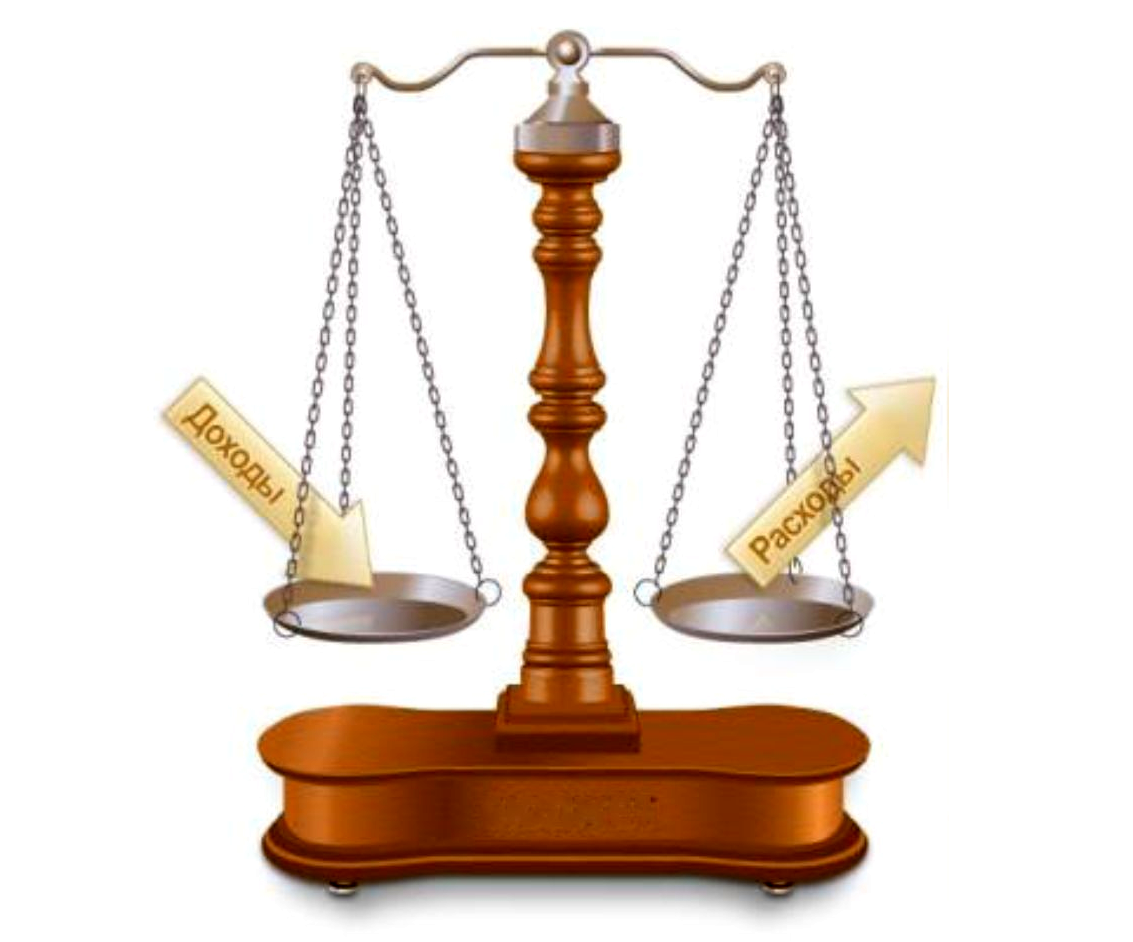 Приложение № 3
Ролевая игра «Источники доходов семьи».
Бабушка,Папа,Старший брат,Дети,Мама с маленькой дочкой
Пособие,Стипендия,Зарплата,Пенсия.

Постоянные и временные доходы и расходы; 
обязательные  или постоянные и непредвиденные.

Дефицит семейного бюджета
Задание:подсчитать основной доход семьи за месяц…

Приложение № 4
Закрепление:  Игра «Доход-расход»
Коллективная работа.
Слова: зарплата, пенсия, стипендия, пособие, квартплата, транспортные услуги, продукты-  распределить в два столбика: ДОХОД - РАСХОД.

Задание. Упражнение «Расходы семейного бюджета».
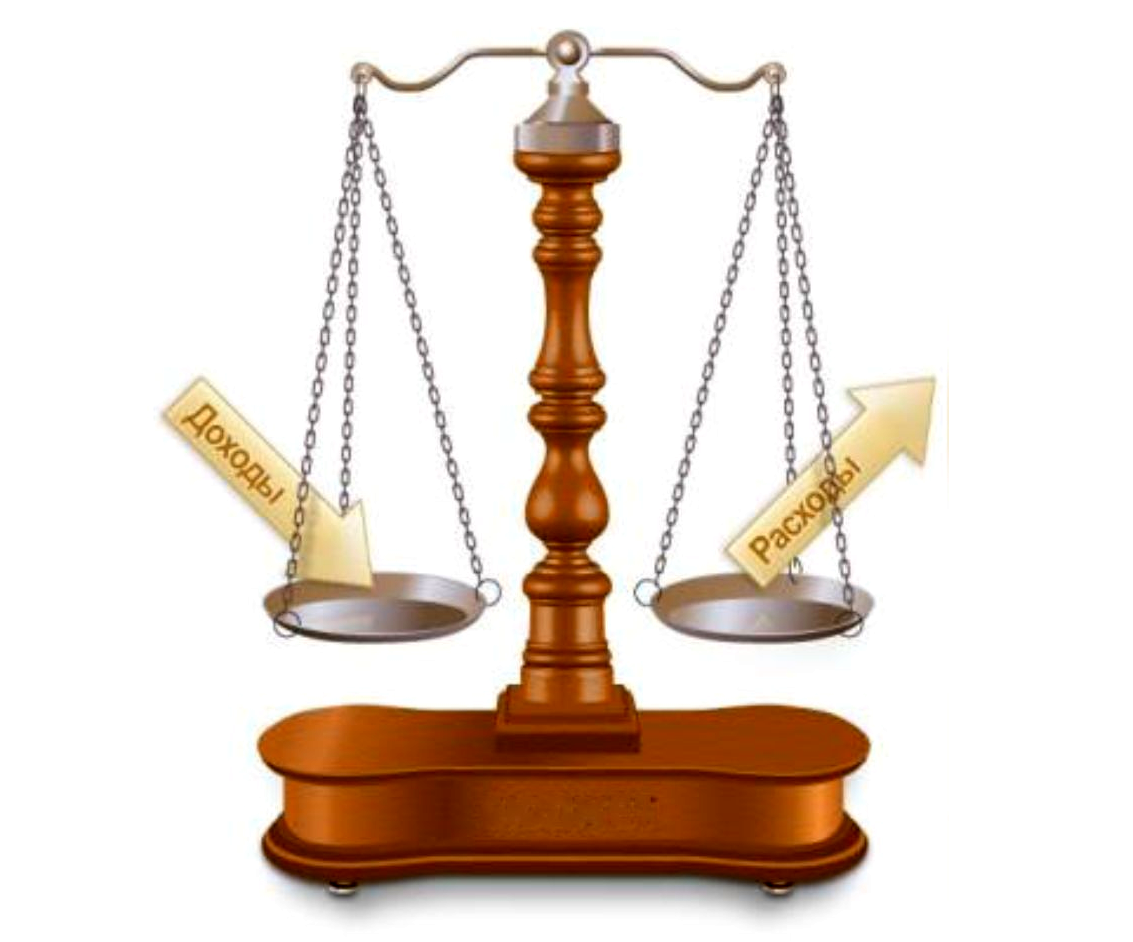 СПАСИБО ЗА ВНИМАНИЕ!
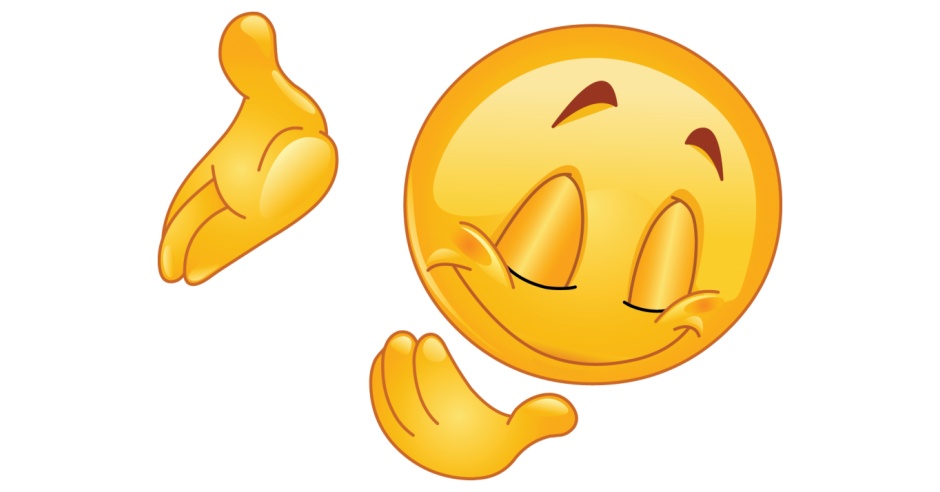